לידת אירופה הנוצריתאיך נולדה הנצרות?
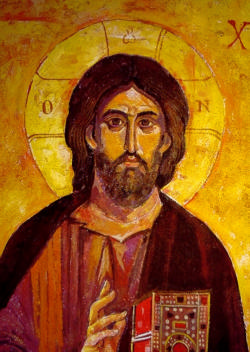 רקע - המצב הקשה בארץ

המצב בארץ היה קשה מבחינה מדינית ( - פוליטית), דתית, כלכלית וחברתית.
על רקע המצב הקשה שהיה בארץ מבחינה מדינית ( - פוליטית), דתית, כלכלית וחברתית, הופיעו ביהודה אנשים שהבטיחו להביא את גאולה (ושלרוב הובנה כשיחרור מעול הרומאים).אחד מהאנשים האלה היה ישו.
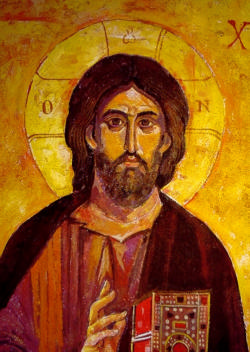 ישו – תולדות חייו
ישו נולד, חי ומת כיהודי.
הוא נולד לשושלת בית דוד, מבית לחם שביהודה.
אמו התעברה מרוח הקודש ולכן הוא נחשב ל-"בן האלוהים".
הוא נולד בתק' הורדוס המלך, שציווה להרוג תינוקות בני שנתיים ומטה מאזור בית לחם.
המניע לכך היה דברי האסטרולוגים שהגיעו מהמזרח וחזו שנולד כוכב חדש, שעתיד להיות מלך משיח.
מלאך מתגלה ליוסף בעלה של מרים ומבקש ממנו לרדת עם המשפחה למצרים ולחזור כאשר ימות מבקש נפש הילד.
הם שבים לא"י לאחר ששומעים על מות הורדוס.
עוברים לגור בגליל, בנצרת.
ישו – תולדות חייו
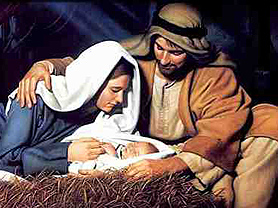 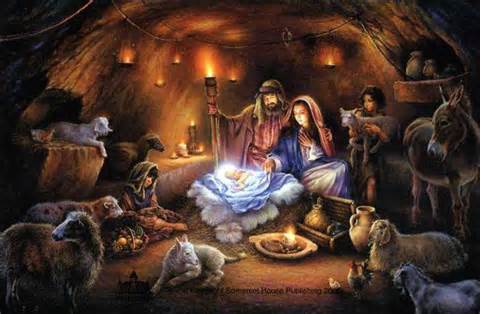 הטבלת ישו
כשהיה ישו בן 30 הוטבל ע"י יוחנן המטביל במי הירדן. יוחנן היה אחד המטיפים שהסתובבו ביהודה. 
מטרת הטבילה הייתה להיטהר לקראת הגאולה הקרובה. 
לטבילה הייתה משמעות רבה בחייו. הוא הרגיש שרוח האל ירדה עליו ובהשפעתה הוא הסותבב בגליל והטיף בגליל והטיף לאהבת האל ולאהבת האדם. הוא התנגד לאלימות וביקש ממאמיניו לא למכה אלא להטות את הלחי השנייה. ישו האמין כי סליחה, מחילה ואהבה יקרבו את מלכות שמיים.
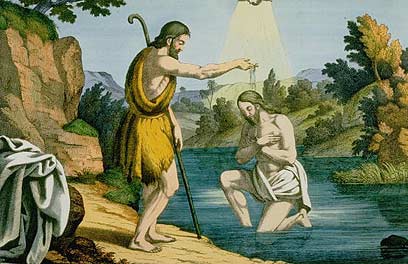 ישו מתפרסם בגליל
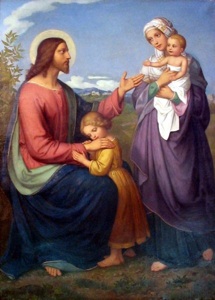 מרגע ההטבלה הוא החל לרפא חולים ולעשות ניסים:
* מרפא נכים, מצורעים מוכי ירח ועיוורים.
* מאכיל רעבים: 5,000 איש מ-5 כיכרות לחם ושני דגים. 
* ישו הולך על מי הכנרת. 
 
בעקבות ניסים אלו הוא מתפרסם בגליל ונוהרים אחריו המון רב (ביניהם 12 תלמידיו) והם מאמינים שישו הוא המשיח.
ישו מגיע לירושלים
ישו עולה לירושלים לקראת חג הפסח, הוא האשים את הכוהנים בשחיתויות, וקורא להמון לחזור בתשובה על מנת לזכות במלכות שמיים.
תפיסתו של ישו
ליהודים ולרומאים מניע לתפוס את ישו והוא הופך לנרדף.
וכך, לאחר שסיים את ארוחת חג הפסח בירושלים יחד עם 12 תלמידיו, הוסגר ע"י תלמידו 'יהודה איש קריות'. 
סעודה זו מכונה "הסעודה האחרונה", כי לאחריה הומת.
ישו הובא לידי הכהן הגדול, וזה הסגירו לרומאים.
הוא הועמד למשפט בפני הנציב הרומי, פונטיוס פילטוס, וזה הוציאו להורג בצליבה.
בדרך לצליבתו המון העם ביזה אותו; לעג לו, קילל אותו וירק עליו.
דרך זו נקראת "ויה דלורוזה"= דרך הייסורים שהיא ציוני דרך לאירועים שקרו לישו כשנשא את הצלב על גבו.
הוא נצלב ביום שישי בצהריים.
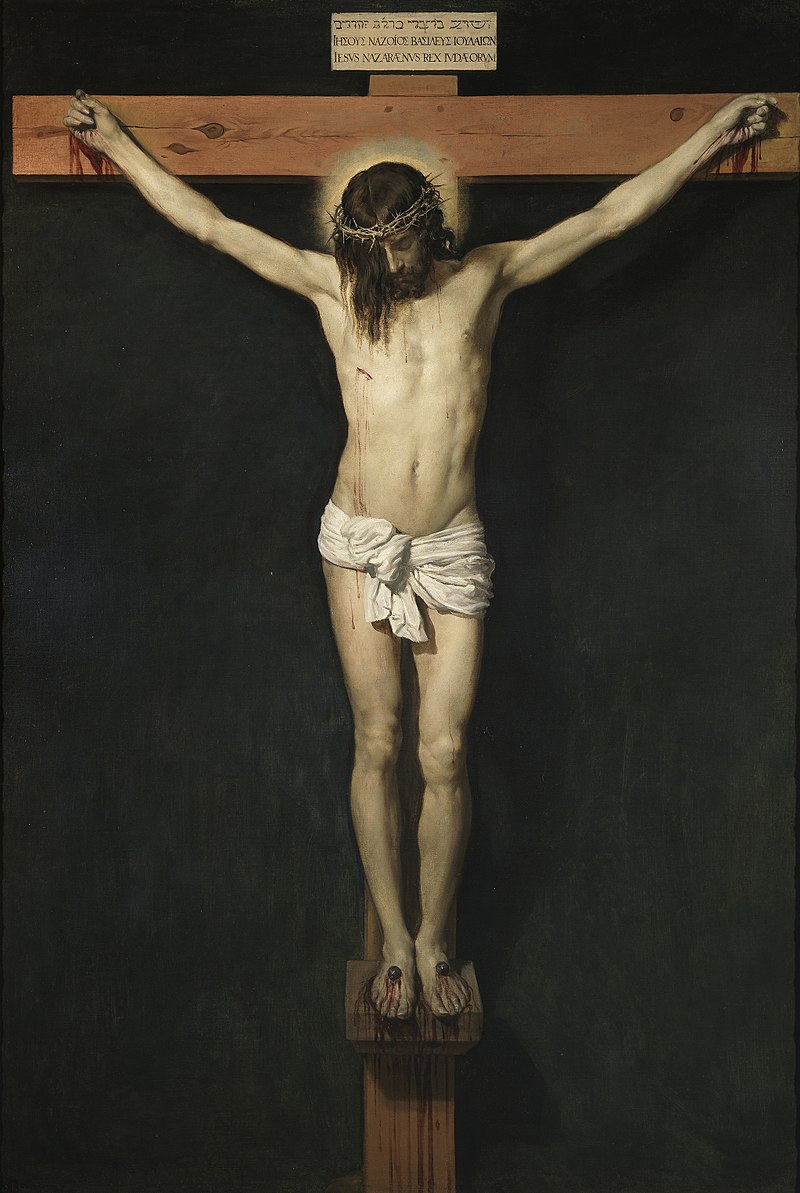 הסעודה האחרונה של ישו ו-12 תלמידיו (לאונרדו דה וינצ'י)
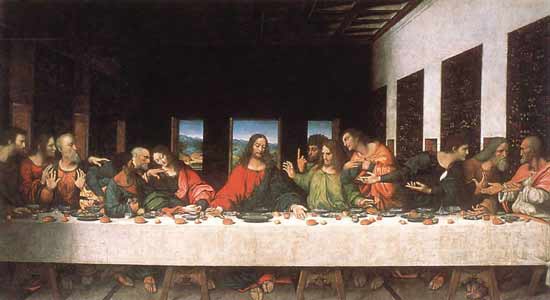 תפיסת ישו
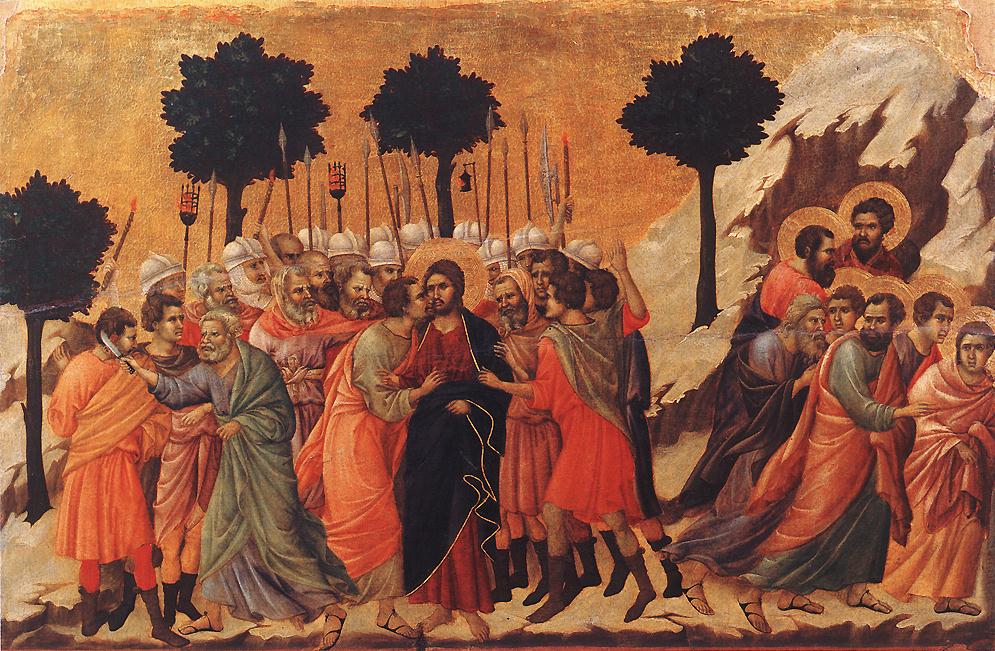 ישו קם לתחייה
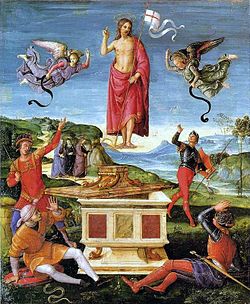 על פי המסורת הנוצרית, ישו קם לתחייה שלושה ימים לאחר צליבתן ביום ראשון.
הוא נגלה לתלמידיו והורה עליהם להפיץ את תורתו.
הפצת הבשורה
לאחר מותו של ישו המשיכו תלמידיו את תורתו.
המפיץ הראשי היה תלמידו של ישו - פאולוס, ששמו בישראל היה 'שאול הטרסי'. הוא חי במאה הראשונה לספירה וקבע שמי שמאמין בישו ובתורתו הוא Christianus. נוצרי אינו חייב לקיים את מצוות היהדות. בכך ניתק פאולוס את הנצרות מהיהדות והקל על מאמינים חדשים להצטרף לדת. 
הוא היה האישיות המרכזית בעיצוב הנצרות, היות ופאולוס ויתר על המצוות.
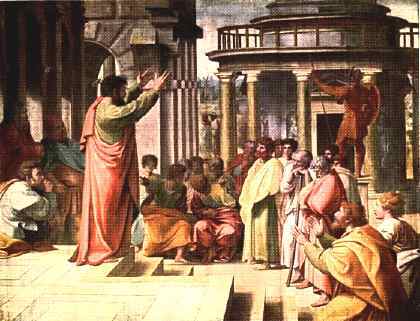 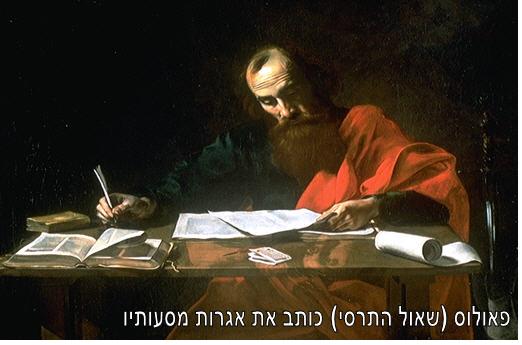 הפצת תורתו של ישו
לאנשים שהפיצו את תורתו (ואת הנצרות) קראו מיסיונרים.
לאנשי הדת שקיימו אותה קראו נזירים.
הם פעלו וגרו במנזר.
הם הסתפקו במועט, לא הקימו משפחה, הקדישו את חייהם לעבודת האל, צייתו לאב המנזר ופעלו על פי חוקי המנזר.
בנוסף עסקו גם בעבודות חקלאיות ובבנייה.
הם העתיקו ספרי קודש במכחול, בנוסף העתיקו ספרי פילוסופיה, רפואה והיסטוריה.
מנזר השתקנים בלטרון
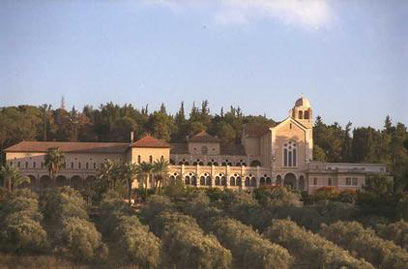 הפצת תורתו של ישו
הדת הנוצרית הפכה תוך 300 שנים מדת קטנה הידועה למעטים > לדת בה האמינו אזרחי אימפריה שלמה (האימפריה הרומית).
בשנת 313 פירסם הקיסר הרומי קונסטנטיניוס צו שהתיר את האמונה הנוצרית ואת הפולחן הנוצרי באימפריה הרומית, והנצרות הפכה לדת מועדפת באימפריה.
בשנת 325 התכנסה בעיר ניקאה ועידה, ובה נקבעו עיקרי האמונה הנוצרית, החגים ואירגון הכנסיה.
הקיסר תיאודוסיוס הפך את הנצרות לדת האימפריה.
הנצרות שנרדפה בימיה הראשונים, הפכה לדת רודפת.
שבטים המגיעים לאירופה מתיישבים בה ורוכשים דת זו.
עד תום האלף הראשון התנצרו רבים מתושבי אירופה, וברחבי היבשת היה אפשר להבחין בכנסיות ובמנזרים רבים בנויים עץ או אבן.
הפצת תורתו של ישו
במהלך התק' הקולוניאלית, מימי הביניים ועד המאה ה-20, התפשטה הנצרות אל הקולניות שהקימו הכובשים מאירופה ברחבי העולם.
מספר הנוצרים נאמד כיום בכ- 2.2 מיליארד מאמינים.
לנצרות היה חלק חשוב ועיקרי בעיצוב תרבות המערב.
הדת הנוצרית היא אחת משלוש הדתות המונותיאיסטיות (המאמינות באל אחד) והנפוצה ביותר. 
חובתו המרכזית של הנוצרי היא בתחום האמונה שבלב.
טקסים, אמונות וחגים בדת הנוצרית
המאמינים בישו מאמינים, כי הוא ישוב ויתגלה בקרוב.
הם מכונים "נוצרים" על שם ישו ה"נוצרי".
הם לא מקיימים את חוקי תורת ישראל ויצרו לעצמם חגים ומנהגים חדשים.
לטקסים שקיימו קראו סקרמנטים= מקודשים
הסקרמנטים (טקסים) של הנוצרים
סקרמנט הטבילה - הצטרפות אדם / תינוק לנצרות ע"י התזת מים קדושים ע"י הכומר בכנסיה (בדומה לטבילה של ישו במימי הירדן).
סקרמנט הלחם והיין - בשעת הטקס טועמים לחם ולוגמים יין. נועד לשחזר את הסעודה האחרונה של ישו ותלמידיו. כאשר הלחם= גופו של ישו, יין= דמו.
מיסה - תפילות המתקיימות במקביל לסקרמנט הלחם והיין.
חג פסחא - החג החשוב ביותר הנערך ביום ראשון לאחר חג הפסח. הנוצרים מאמינים שביום זה עלה ישו השמיימה לאחר צליבתו.
יום ראשון - מכונה גם "יום האדון" / "יום השמש" ובו עפ"י האמונה עלה ישו השמיימה. במהלכו מתאספים בכנסיות לתפילות מיוחדות.
חג המולד - 25 לדצמבר שלפי האמונה הוא יום הולדת ישו בבית לחם.
האני מאמין (השילוש הקדוש) - בכל יום עורך הכומר מיסה בסופה המאמינים אומרים הצהרה קבועה לפיה הם מאמינים באל, בישו וברוח הקודש.
סקרמנט הוידוי - המאמין מודה בפני הכומר על חטאיו.
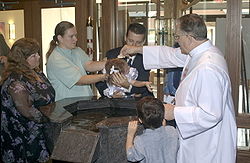 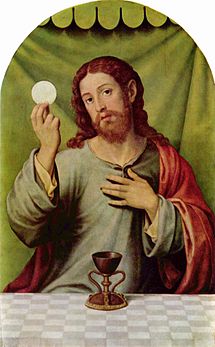 טבילה לנצרות
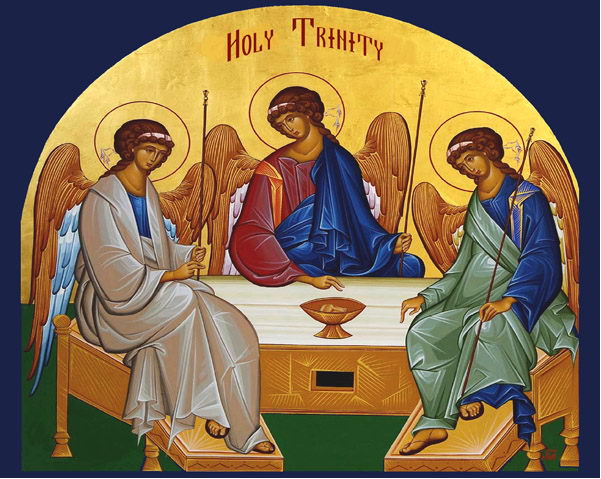 טקס הלחם והיין
האב, הבן ורוח הקודש
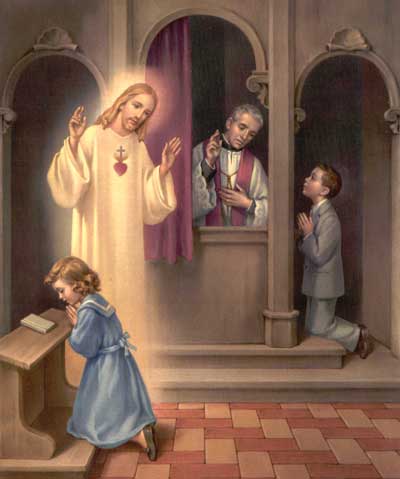 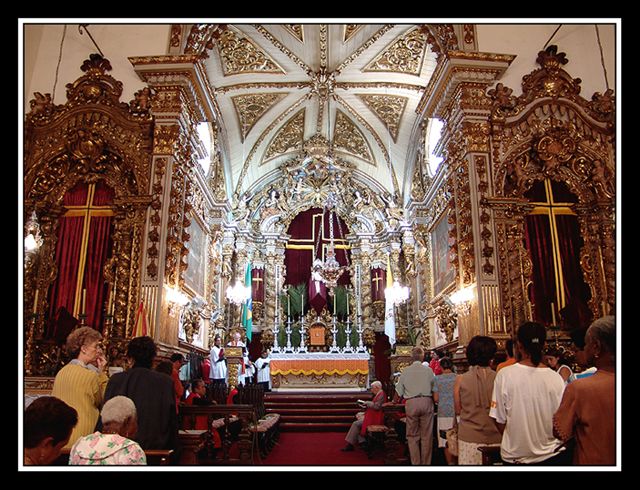 טקס המיסה
וידוי בפני הכומר
מאפייני המאמינים
הנצרות מחלקת את ציבור מאמיניה לשני מרכיבים: 
הרוב, שהם המאמינים מן השורה, מחויבים בחובות מעטות.
המיעוט, אנשי הכנסייה, מקדישים את כל חייהם לעבודת האל ונושאים בחובות רבים, שביניהן תיווך בין עדת המאמינים לבין האל.
	אנשי הכנסייה ממלאים את החובות הדתיות עבור כלל המאמינים הנוצרים.
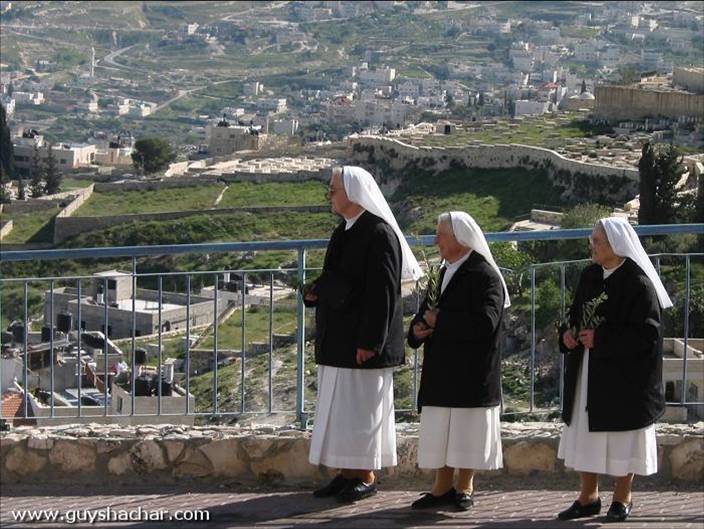 הנצרות והיהדות
הנצרות מקורה ביהדות אולם רק לאחר מותו של ישו החל תהליך התנתקות הנצרות ביהדות.
הנוצרים טענו שהיהודים הפרו את הברית עם אלוקים בכך שדחו את ישו שהנוצרים רואים בו משיח ואלוקים כרת ברית חדשה עם הנוצרים. היהודים רשאים להמשיך לקיים את דתם, אך הם ייענשו על חטאיהם בכך שהם יחיו בתנאים משפילים ועלובים.
הברית החדשה והישנה
הספר הקדוש לנוצרים מכונה "הברית החדשה".
הנוצרים מאמינים גם בתנ"ך המכונה "הברית הישנה".
הברית החדשה מורכבת מארבע אוונגליונים= "בשורות". 
שכל אחת מהן מתארת את תולדות חייו של ישו.
הספרים נקראים על שם האנשים שכתבו אותם לאחר מות ישו: מתי, מרקוס, לוקס ויוחנן.
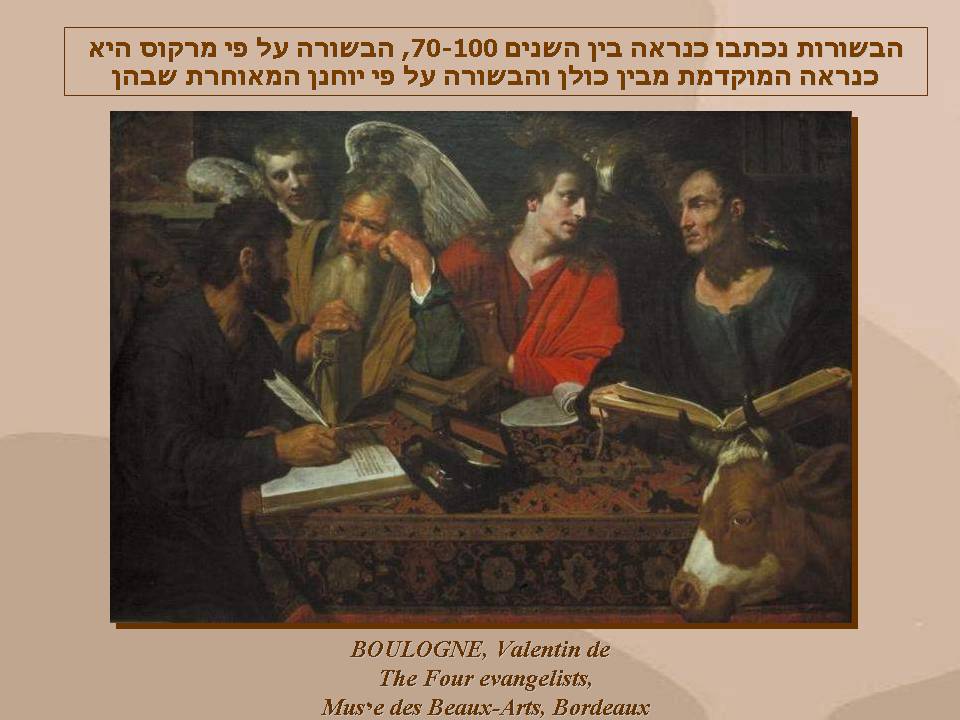